Bullock-Palmer R, Bravo-Jaimes K, Mamas MA, Grines C
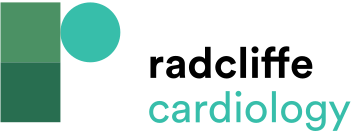 Outlining the Breadth and Impact of Social Determinants of Health on the Origin of Healthcare Disparities
Citation: European Cardiology Review 2022;17:e19.
https://doi.org/10.15420/ecr.2022.23
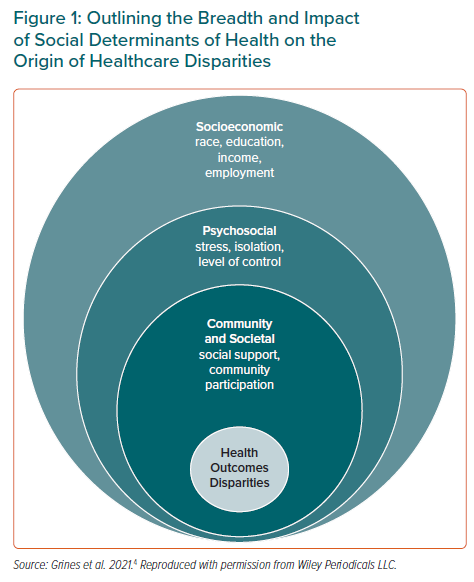